Wielding the A300 Standards: The Shield and the Sword
James Komen
BCMA #WE-9909B
RCA #555
www.jameskomen.com
jameskomen@gmail.com
ANSI A300 Standards
American National Standards Institute
Consensus Document
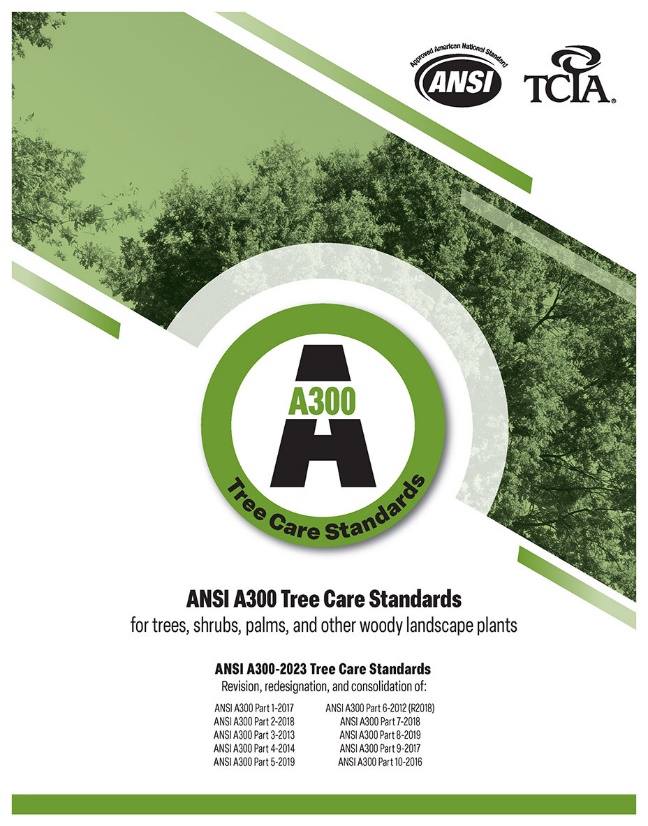 Language of the Standards
Language of the Standards
SHALL
SHOULD
MAY
NOT
OR
AND
Language of the Standards
SHALL
SHOULD
MAY
NOT
OR
AND
Language of the Standards
SHALL
SHOULD
Language of the Standards
SHALL
“As used in this standard, denotes a mandatory requirement”
Language of the Standards
SHOULD
“As used in this standard, denotes an advisory recommendation”
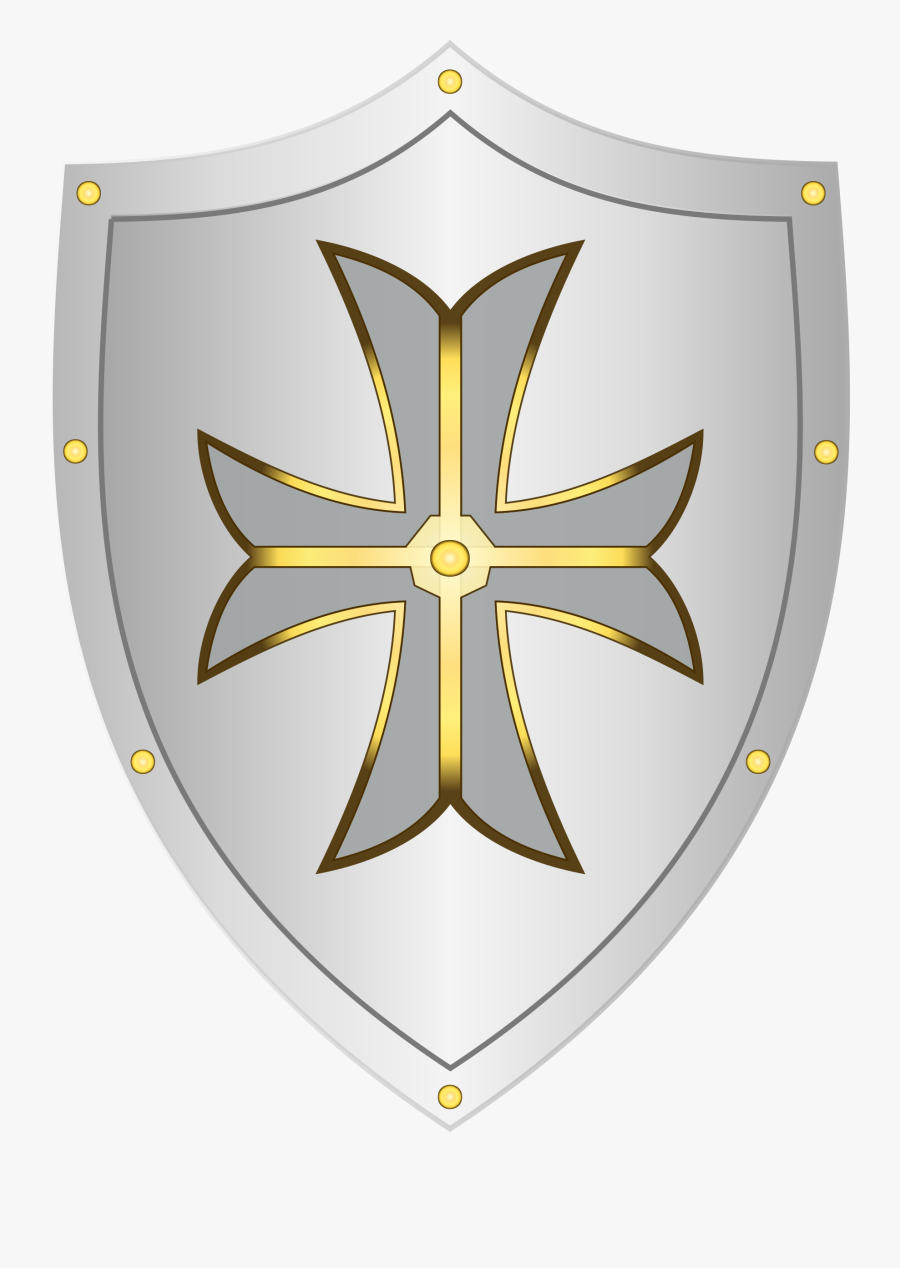 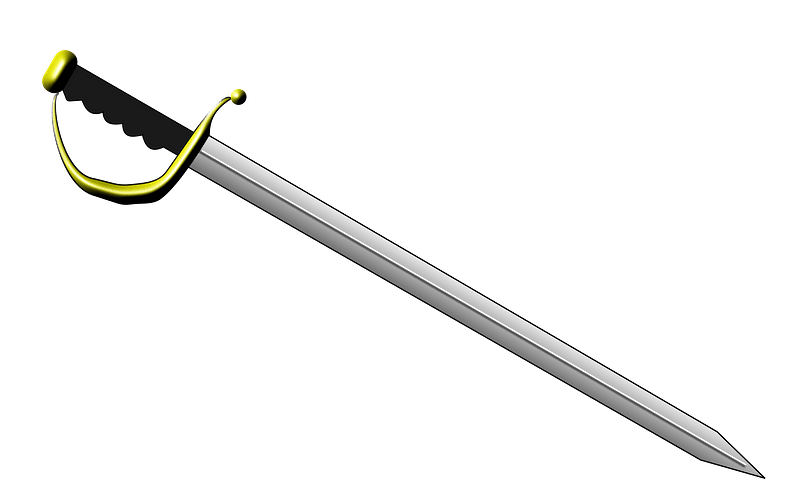 Applicability to Individuals
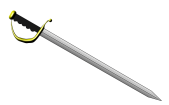 Applicability to Individuals
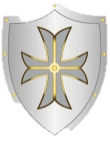 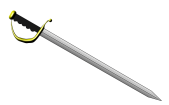 1.3: “ANSI A300 standards shall apply to any person or entity engaged in the management of trees, shrubs, palms, or other woody plants, including federal, state, or local agencies, utilities, arborists, consultants, arboricultural or landscape firms, horticulturalists, landscape architects, and managers or owners of property.”
Applicability to Individuals
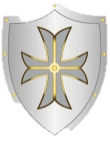 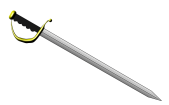 1.3: “ANSI A300 standards shall apply to any person or entity engaged in the management of trees, shrubs, palms, or other woody plants, including federal, state, or local agencies, utilities, arborists, consultants, arboricultural or landscape firms, horticulturalists, landscape architects, and managers or owners of property.”
Applicability to Individuals
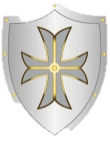 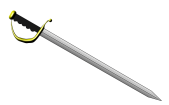 1.3: “ANSI A300 standards shall apply to any person     …  … engaged in the management of trees, …   …   , …  …  , …  …  … …    …   …   …  , including …  … …, … … , …   …   …   …   …   ,…   …    , arborists, …   …   …  …, …   …   …   …   …   …   …  …   …   …, …   …   …  …  …   , …   …   …   …   …   …   , and managers or owners of property.”
Normative References
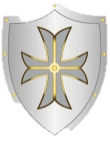 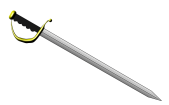 Normative References
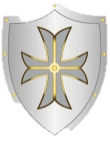 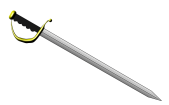 3: “The following standards contain provisions, which, through reference in the text, constitute provisions of this American National Standard.  … ”
Normative References
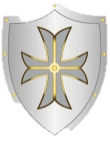 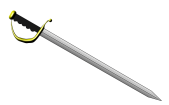 3: “The following standards contain provisions, which, through reference in the text, constitute provisions of this American National Standard.  …ANSI Z133 … Safety Requirements ”
Normative References
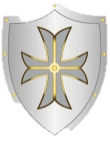 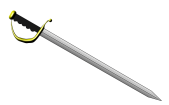 3: “The following standards contain provisions, which, through reference in the text, constitute provisions of this American National Standard.  …ANSI Z133 … Safety Requirements 29 CFR 1910 [OSHA]”
Normative References
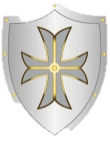 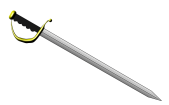 3: “The following standards contain provisions, which, through reference in the text, constitute provisions of this American National Standard.  …ANSI Z133 … Safety Requirements 29 CFR 1910 [OSHA]16 U.S.C. §703-711, Migratory Bird Treaty Act”
Normative References
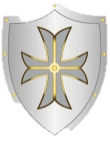 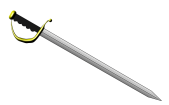 3: “The following standards contain provisions, which, through reference in the text, constitute provisions of this American National Standard.  …ANSI Z133 … Safety Requirements 29 CFR 1910 [OSHA]16 U.S.C. §703-711, Migratory Bird Treaty Act16 U.S.C. §1531-1544, Endangered Species Act”
Who Can Work On Trees?
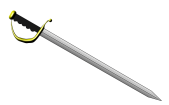 Who Can Work On Trees?
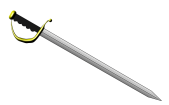 4.4.3: “Tree care operations shall be performed by arborists or other qualified professionals who, through related training and on-the-job experience, are familiar with the standards, practices, and hazards of arboriculture operations and equipment.”
Who Can Work On Trees?
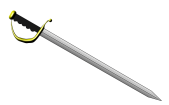 4.4.3: “Tree care operations shall be performed by arborists or other qualified professionals who, through related training and on-the-job experience, are familiar with the standards, practices, and hazards of arboriculture operations and equipment.”
Who Can Work On Trees?
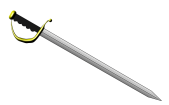 4.4.3: “Tree care operations shall be performed by arborists or other qualified professionals who, through related training and on-the-job experience, are familiar with the standards, practices, and hazards of arboriculture operations and equipment.”
Who Can Work On Trees?
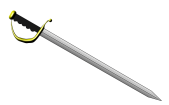 4.4.3: “Tree care operations shall be performed by arborists … …   …   …   … …   …   …   …   …  who  …   …   …   ….   …   …   …   …   …   …   …   …   …   …   …   ...    are familiar with the standards  …   …   …  …   …   …   ...   …  of arboriculture …   …   …   …   …   …   …   ….   …   …   …   …   …   …   …   …   ….”
Who Can Work On Trees?
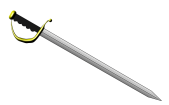 4.4.3: “Tree care operations shall be performed by arborists … …   …   …   … …   …   …   …   …  who  …   …   …   ….   …   …   …   …   …   …   …   …   …   …   …   ...    are familiar with the standards, practices, and hazards of arboriculture …   …   …   …   …   …   …   ….   …   …   …   …   …   …   …   …   ….”
Who Can Work On Trees?
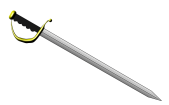 Who Can Work On Trees?
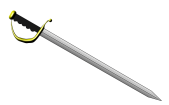 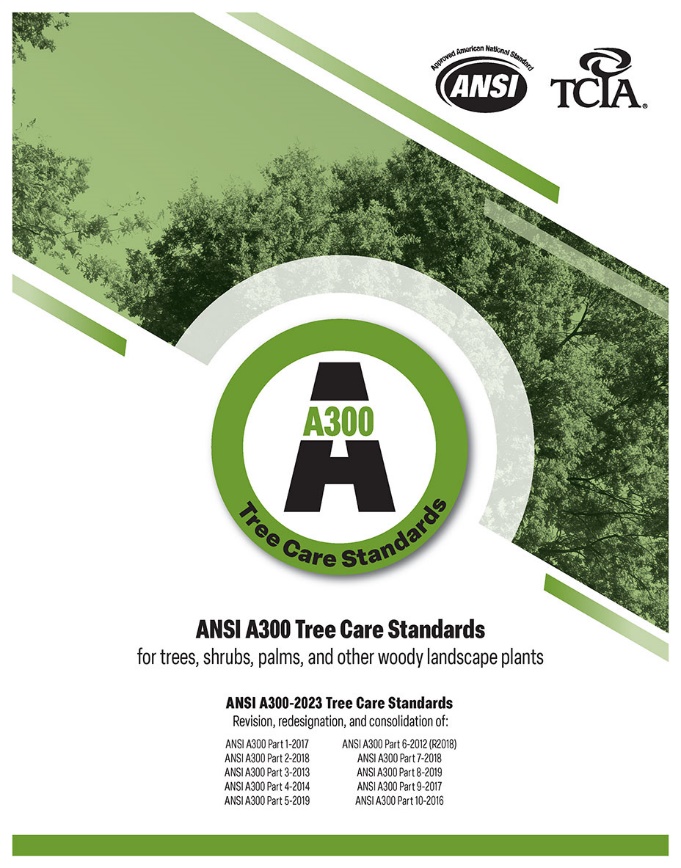 Who Can Work On Trees?
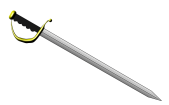 4.4.3: “Tree care operations shall be performed by arborists or other qualified professionals who, through related training and on-the-job experience …   …   …   …   …   …   …   …  …   …    …   …   …   …   …   …   …   …   …   …   …   …   …   …   …   ….   …   …   …   …   …   …   …   …   …   …   …   …   ….”
Who Can Work On Trees?
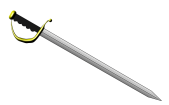 4.4.3: “Tree care operations shall be performed by arborists or other qualified professionals who, through related training and on-the-job experience …   …   …   …   …   …   …   …  …   … …   …   …   …   …   …   …   …   …   …   …   …   …   …   …   ….   …   …   …   …   …   …   …   …   …   …   …   …   ….”
Who Can Work On Trees?
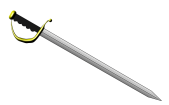 4.4.3: “Tree care operations shall be performed by arborists or other qualified professionals who, through related training and on-the-job experience…   …   …   …   …   …   …   …  …   ……   …   …   …   …   …   …   …   …   …   …   …   …   …   …   ….   …   …   …   …   …   …   …   …   …   …   …   …   ….”
Who Can Work On Trees?
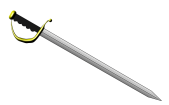 Who Can Work On Trees?
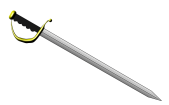 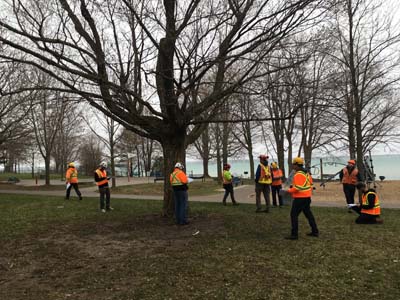 Pruning Specifications
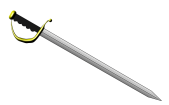 Pruning Specifications
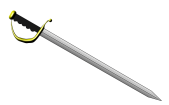 4.3.1: “One or more pruning objectives shall be specified...”
Pruning Specifications
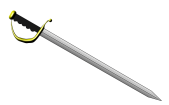 4.3.1: “One or more pruning objectives shall be specified...”
Pruning Specifications
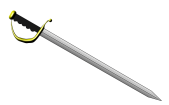 4.3.1: “One or more pruning objectives shall be specified...”
5.3.2: “The pruning system, plant health, growth habit, structure, species characteristics, expected response, and the ability of a plant to sustain the amount of pruning proposed shall be considered when establishing pruning objectives.”
Pruning Specifications
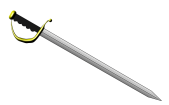 4.3.1: “One or more pruning objectives shall be specified...”
5.3.2: “The pruning system, plant health, growth habit, structure, species characteristics, expected response, and the ability of a plant to sustain the amount of pruning proposed shall be considered when establishing pruning objectives.”
5.4.4: “Species, size, age, condition, and site shall be considered when specifying the location and amount of living material to be removed.”
Pruning Specifications
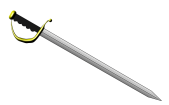 4.3.1: “One or more pruning objectives shall be specified...”
5.3.2: “The pruning system, plant health, growth habit, structure, species characteristics, expected response, and the ability of a plant to sustain the amount of pruning proposed shall be considered when establishing pruning objectives.”
5.4.4: “Species, size, age, condition, and site shall be considered when specifying the location and amount of living material to be removed.”
Pruning Specifications
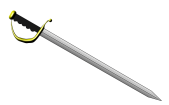 4.3.1: “One or more pruning objectives shall be specified...”
5.3.2: “The pruning system, plant health, growth habit, structure, species characteristics, expected response, and the ability of a plant to sustain the amount of pruning proposed shall be considered when establishing pruning objectives.”
5.4.4: “Species, size, age, condition, and site shall be considered when specifying the location and amount of living material to be removed.”
Pruning Specifications
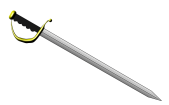 “Trees along 3rd Street: 25% thinning”
Pruning Specifications
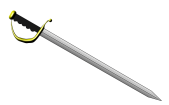 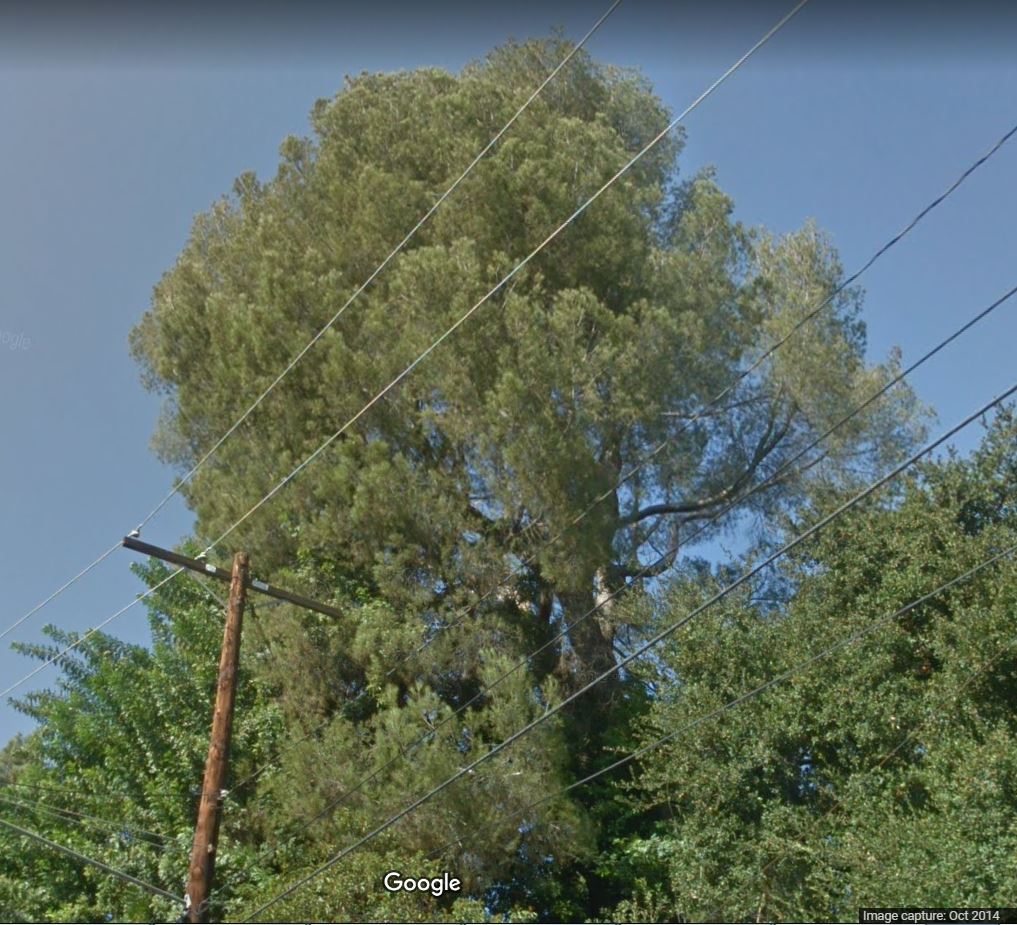 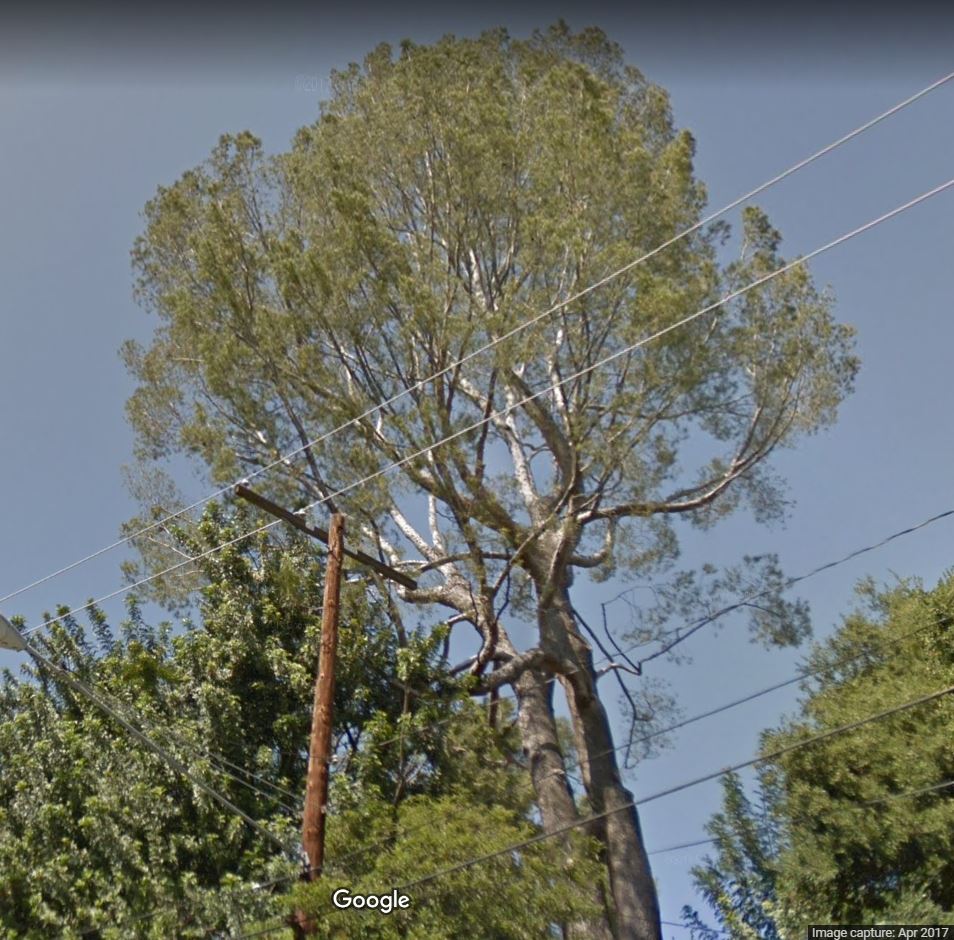 Pruning Specifications
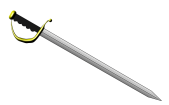 Pruning Specifications
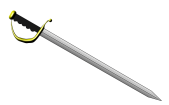 4.3.1: “One or more pruning objectives shall be specified...”
Pruning Specifications
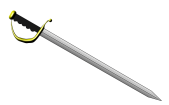 4.3.1: “One or more pruning objectives shall be specified...”
5.3.1: “Objectives may include:
    Manage risk (see Clause 13 Tree Risk Assessment …)
    …”
Pruning Specifications
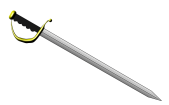 4.3.1: “One or more pruning objectives shall be specified...”
5.3.1: “Objectives may include:
    Manage risk (see Clause 13 Tree Risk Assessment …)
    …”
Pruning Specifications
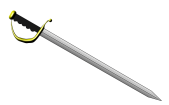 4.3.1: “One or more pruning objectives shall be specified...”
5.3.1: “Objectives may include:
    Manage risk (see Clause 13 Tree Risk Assessment …)
    …”
5.5.1: “Pruning cuts should be the smallest diameter and the fewest number required to meet the specified objective.”
Pruning Specifications
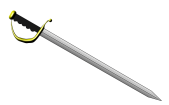 4.3.1: “One or more pruning objectives shall be specified...”
5.3.1: “Objectives may include:
    Manage risk (see Clause 13 Tree Risk Assessment …)
    …”
5.5.1: “Pruning cuts should be the smallest diameter and the fewest number required to meet the specified objective.”
Who is a Risk Assessor?
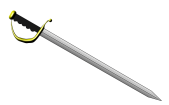 Who is a Risk Assessor?
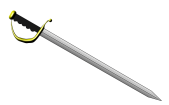 15: “tree risk assessor: an arborist or other qualified professional with training and experience in the practice of tree risk assessment.”
Who is a Risk Assessor?
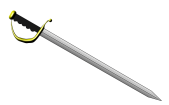 15: “tree risk assessor: an arborist or other qualified professional with training and experience in the practice of tree risk assessment.” 
13.3.2: “Tree risk assessors shall have sufficient training and experience to provide the specified level and details of the tree risk assessment.”
Who is a Risk Assessor?
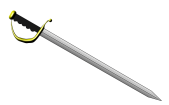 15: “tree risk assessor: an arborist or other qualified professional with training and experience in the practice of tree risk assessment.” 
13.3.2: “Tree risk assessors shall have sufficient training and experience to provide the specified level and details of the tree risk assessment.”
Who is a Risk Assessor?
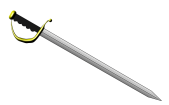 15: “tree risk assessor: an arborist or other qualified professional with training and experience in the practice of tree risk assessment.” 
13.3.2: “Tree risk assessors shall have sufficient training and experience to provide the specified level and details of the tree risk assessment.”
Scope of Assessment
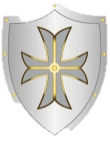 Scope of Assessment
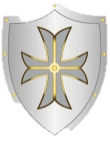 13.4.3: “Tree risk assessors shall not be required to assess trees other than those specified in the scope of work.”
Scope of Assessment
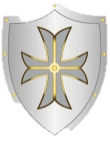 13.4.3: “Tree risk assessors shall not be required to assess trees other than those specified in the scope of work.”
13.4.4: “Tree risk assessors shall not be required to perform a higher level of assessment than specified in the scope of work.”
Scope of Assessment
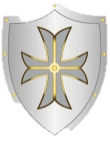 13.4.3: “Tree risk assessors shall not be required to assess trees other than those specified in the scope of work.”
13.4.4: “Tree risk assessors shall not be required to perform a higher level of assessment than specified in the scope of work.”
Scope of Assessment
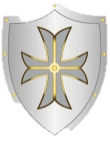 Scope of Assessment
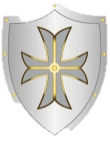 Level of Assessment
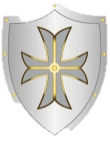 Level of Assessment
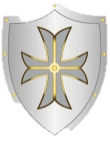 13.5.1 Level 1: Limited Visual Tree Risk Assessment
Level of Assessment
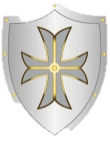 13.5.1 Level 1: Limited Visual Tree Risk Assessment
13.5.1.1: “The tree(s), targets, and conditions of concern (if any) to be considered, and the perspective of the assessment, … shall be specified.”
Level of Assessment
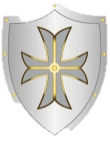 13.5.1 Level 1: Limited Visual Tree Risk Assessment
13.5.1.1: “The tree(s), targets, and conditions of concern (if any) to be considered, and the perspective of the assessment, … shall be specified.”
Level of Assessment
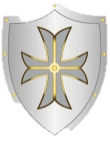 13.5.1 Level 1: Limited Visual Tree Risk Assessment
13.5.1.1: “The tree(s), targets, and conditions of concern (if any) to be considered, and the perspective of the assessment, … shall be specified.”
Level of Assessment
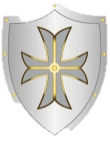 13.5.1 Level 1: Limited Visual Tree Risk Assessment
13.5.1.1: “The tree(s), targets, and conditions of concern (if any) to be considered, and the perspective of the assessment, … shall be specified.”
13.2.2.1: “Trees to be assessed at Level 1 may be viewed remotely or in person.”
Level of Assessment
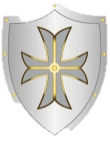 13.5.1 Level 1: Limited Visual Tree Risk Assessment
13.5.1.1: “The tree(s), targets, and conditions of concern (if any) to be considered, and the perspective of the assessment, … shall be specified.”
13.2.2.1: “Trees to be assessed at Level 1 may be viewed remotely or in person.”
Level of Assessment
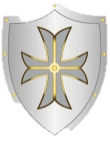 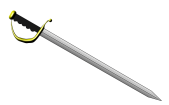 13.5.2 Level 2: Basic Tree Risk Assessment
Level of Assessment
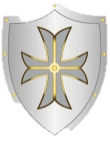 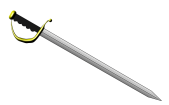 13.5.2 Level 2: Basic Tree Risk Assessment
13.5.2.1: “Basic tree risk assessments shall include a 360 degree ground based inspection around the tree.”
13.2.2.2: “Trees to be assessed at Level 2 shall be visually inspected in person.”
Level of Assessment
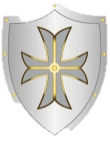 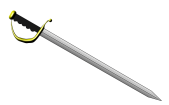 13.5.2 Level 2: Basic Tree Risk Assessment
13.5.2.1: “Basic tree risk assessments shall include a 360 degree ground based inspection around the tree.”
13.2.2.2: “Trees to be assessed at Level 2 shall be visually inspected in person.”
Level of Assessment
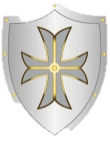 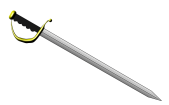 13.5.2 Level 2: Basic Tree Risk Assessment
13.5.2.1: “Basic tree risk assessments shall include a 360 degree ground based inspection around the tree.”
13.2.2.2: “Trees to be assessed at Level 2 shall be visually inspected in person.”
13.5.2.3: “Simple tools may be used at the discretion of the risk assessor or shall be used as specified.”
13.5.2.3.1: “Simple tools may include:
Level of Assessment
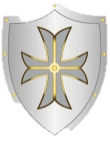 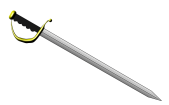 13.5.2 Level 2: Basic Tree Risk Assessment
13.5.2.1: “Basic tree risk assessments shall include a 360 degree ground based inspection around the tree.”
13.2.2.2: “Trees to be assessed at Level 2 shall be visually inspected in person.”
13.5.2.3: “Simple tools may be used at the discretion of the risk assessor or shall be used as specified.”
13.5.2.3.1: “Simple tools may include:
Level of Assessment
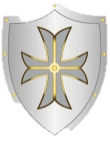 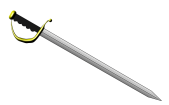 13.5.2 Level 2: Basic Tree Risk Assessment
13.5.2.1: “Basic tree risk assessments shall include a 360 degree ground based inspection around the tree.”
13.2.2.2: “Trees to be assessed at Level 2 shall be visually inspected in person.”
13.5.2.3: “Simple tools may be used at the discretion of the risk assessor or shall be used as specified.”
13.5.2.3.1: “Simple tools may include:
Mallet;
Probe



Binoculars
Trowel or shovel



Diameter tape
Clinometer/hypsometer
Duty to Report Outside Scope
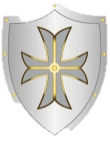 Duty to Report Outside Scope
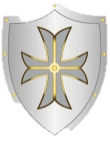 4.2.4: “When the scope of work is limited by property boundaries, easements, or other constraints, inspection of plants or plant parts outside of the assigned scope of work shall not be required.”
Duty to Report Outside Scope
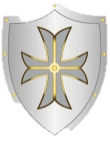 4.2.4: “When the scope of work is limited by property boundaries, easements, or other constraints, inspection of plants or plant parts outside of the assigned scope of work shall not be required.”
Duty to Report Outside Scope
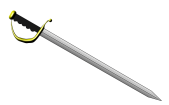 BUT…
Duty to Report Outside Scope
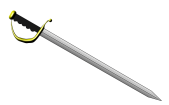 4.2.3 (work-site inspection): “Conditions that would affect, or are outside of, the scope of work should be reported to an immediate supervisor or to the client.”
Duty to Report Outside Scope
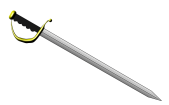 4.2.3 (work-site inspection): “Conditions that would affect, or are outside of, the scope of work should be reported to an immediate supervisor or to the client.”
9.4.3 (construction): “Trees adjacent to the site that may be adversely affected by the construction or may affect the construction activity should be included in the evaluation.”
Duty to Report Outside Scope
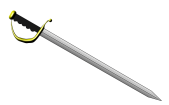 4.2.3 (work-site inspection): “Conditions that would affect, or are outside of, the scope of work should be reported to an immediate supervisor or to the client.”
9.4.3 (construction): “Trees adjacent to the site that may be adversely affected by the construction or may affect the construction activity should be included in the evaluation.”
Duty to Follow-Up
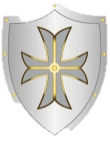 Duty to Follow-Up
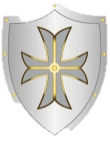 4.7.3 (general): “Scheduling of monitoring and maintenance shall be the responsibility of the client.”
Duty to Follow-Up
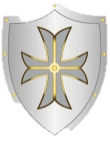 4.7.3 (general): “Scheduling of monitoring and maintenance shall be the responsibility of the client.”
5.10.3 (pruning): “Monitoring and maintenance scheduling shall be the responsibility of the client.”
Duty to Follow-Up
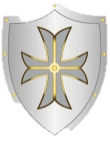 4.7.3 (general): “Scheduling of monitoring and maintenance shall be the responsibility of the client.”
5.10.3 (pruning): “Monitoring and maintenance scheduling shall be the responsibility of the client.”
6.10.3 (soil management): “Monitoring and maintenance scheduling shall be the responsibility of the client.”
Duty to Follow-Up
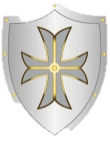 4.7.3 (general): “Scheduling of monitoring and maintenance shall be the responsibility of the client.”
5.10.3 (pruning): “Monitoring and maintenance scheduling shall be the responsibility of the client.”
6.10.3 (soil management): “Monitoring and maintenance scheduling shall be the responsibility of the client.”
7.12.2 (structural support): “Scheduling monitoring and maintenance shall be the responsibility of the tree owner.”
Duty to Follow-Up
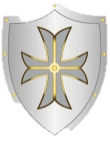 4.7.3 (general): “Scheduling of monitoring and maintenance shall be the responsibility of the client.”
5.10.3 (pruning): “Monitoring and maintenance scheduling shall be the responsibility of the client.”
6.10.3 (soil management): “Monitoring and maintenance scheduling shall be the responsibility of the client.”
7.12.2 (structural support): “Scheduling monitoring and maintenance shall be the responsibility of the tree owner.”
10.6.1.1 (planting): “It shall be the responsibility of the client, owner, or owner’s agent to provide post-planting monitoring and maintenance.”
Duty to Follow-Up
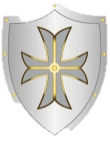 4.7.3 (general): “Scheduling of monitoring and maintenance shall be the responsibility of the client.”
5.10.3 (pruning): “Monitoring and maintenance scheduling shall be the responsibility of the client.”
6.10.3 (soil management): “Monitoring and maintenance scheduling shall be the responsibility of the client.”
7.12.2 (structural support): “Scheduling monitoring andmaintenance shall be the responsibility of the tree owner.”
10.6.1.1 (planting): “It shall be the responsibility of the client, owner, or owner’s agent to provide post-planting monitoring and maintenance.”
Duty to Follow-Up
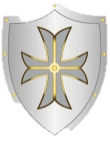 4.7.3 (general): “Scheduling of monitoring and maintenance shall be the responsibility of the client.”
5.10.3 (pruning): “Monitoring and maintenance scheduling shall be the responsibility of the client.”
6.10.3 (soil management): “Monitoring and maintenance scheduling shall be the responsibility of the client.”
7.12.2 (structural support): “Scheduling monitoring andmaintenance shall be the responsibility of the tree owner.”
10.6.1.1 (planting): “It shall be the responsibility of the client, owner, or owner’s agent to provide post-planting monitoring and maintenance.”
Duty to Follow-Up
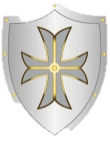 Duty to Follow-Up
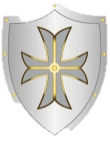 13.3.6 (risk assessment): “It shall not be the tree risk assessor’s responsibility to select and implement the mitigation, schedule repeat or advanced assessments, or to schedule future monitoring and maintenance, unless included in the scope of work.”
Duty to Follow-Up
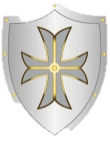 13.3.6 (risk assessment): “It shall not be the tree risk assessor’s responsibility to select and implement the mitigation, schedule repeat or advanced assessments, or to schedule future monitoring and maintenance, unless included in the scope of work.”
Duty to Follow-Up
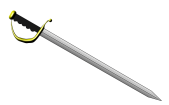 BUT…
Duty to Follow-Up
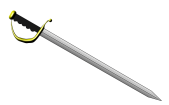 4.7.1 (general): “A monitoring interval should be recommended.”
Duty to Follow-Up
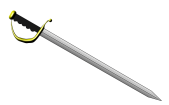 4.7.1 (general): “A monitoring interval should be recommended.”
5.10.2 (pruning): “Monitoring intervals should be recommended…”
Duty to Follow-Up
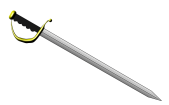 4.7.1 (general): “A monitoring interval should be recommended.”
5.10.2 (pruning): “Monitoring intervals should be recommended…”
6.10.2 (soil management): “Monitoring intervals should be recommended…”
Duty to Follow-Up
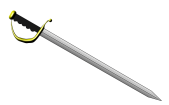 4.7.1 (general): “A monitoring interval should be recommended.”
5.10.2 (pruning): “Monitoring intervals should be recommended…”
6.10.2 (soil management): “Monitoring intervals should be recommended…”
13.7.1 (risk assessment): “The tree risk assessor should inform the client of the need for monitoring.”
Duty to Follow-Up
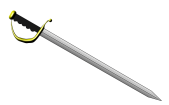 4.7.1 (general): “A monitoring interval should be recommended.”
5.10.2 (pruning): “Monitoring intervals should be recommended…”
6.10.2 (soil management): “Monitoring intervals should be recommended…”
13.7.1 (risk assessment): “The tree risk assessor should inform the client of the need for monitoring.”
Duty to Follow-Up
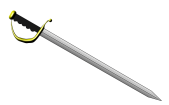 Duty to Follow-Up
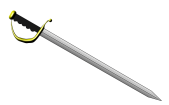 4.7.2 (general): “Maintenance recommendations shall be made to the client, where applicable.”
Duty to Follow-Up
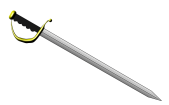 4.7.2 (general): “Maintenance recommendations shall be made to the client, where applicable.”
7.12.1 (structural support): “The client, owner or owner’s agent shall be notified of the need for periodic monitoring and maintenance.”
Duty to Follow-Up
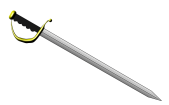 4.7.2 (general): “Maintenance recommendations shall be made to the client, where applicable.”
7.12.1 (structural support): “The client, owner or owner’s agent shall be notified of the need for periodic monitoring and maintenance.”
8.7.2 (lightning protection): “The client, owner or owner’s agent shall be informed of the need for periodic inspection and maintenance of the system.”
Duty to Follow-Up
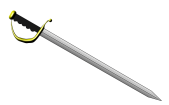 4.7.2 (general): “Maintenance recommendations shall be made to the client, where applicable.”
7.12.1 (structural support): “The client, owner or owner’s agent shall be notified of the need for periodic monitoring and maintenance.”
8.7.2 (lightning protection): “The client, owner or owner’s agent shall be informed of the need for periodic inspection and maintenance of the system.”
10.6.1 (planting): “The client, owner, or owner’s agent shall be notified of the need for post-planting monitoring and maintenance.”
Duty to Follow-Up
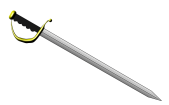 4.7.2 (general): “Maintenance recommendations shall be made to the client, where applicable.”
7.12.1 (structural support): “The client, owner or owner’s agent shall be notified of the need for periodic monitoring and maintenance.”
8.7.2 (lightning protection): “The client, owner or owner’s agent shall be informed of the need for periodic inspection and maintenance of the system.”
10.6.1 (planting): “The client, owner, or owner’s agent shall be notified of the need for post-planting monitoring and maintenance.”
12.6.1 (root management): “Recommendations for monitoring and maintenance shall be made to the client.”
Duty to Follow-Up
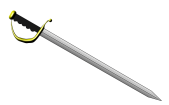 4.7.2 (general): “Maintenance recommendations shall be made to the client, where applicable.”
7.12.1 (structural support): “The client, owner or owner’s agent shall be notified of the need for periodic monitoring and maintenance.”
8.7.2 (lightning protection): “The client, owner or owner’s agent shall be informed of the need for periodic inspection and maintenance of the system.”
10.6.1 (planting): “The client, owner, or owner’s agent shall be notified of the need for post-planting monitoring and maintenance.”
12.6.1 (root management): “Recommendations for monitoring and maintenance shall be made to the client.”
Duty to Follow-Up
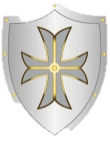 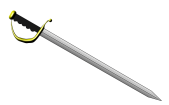 Owner
Arborist
4.7.3 (general)
5.10.3 (pruning)
6.10.3 (soil management)
7.12.2 (structural support)
8.7.3 (lightning protection)
10.6.1.1 (planting)
12.6.5 (root management)
Notify owner of the need for monitoring and maintenance
Duty to Notify
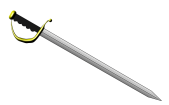 Should
Shall
4.7.2 (general) “maintenance”
7.12.1 (structural support)
8.7.2 (lightning protection)
10.6.1 (planting)
12.6.1 (root management)
4.7.1 (general) “monitoring”
5.10.2 (pruning)
6.10.2 (soil management)
13.7.1 (risk assessment)
Risk Assessment Reports
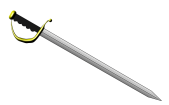 Risk Assessment Reports
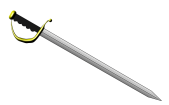 13.6.3: “[Risk Assessment] reports shall include:
Objective
Location
Targets
Date of Inspection



Time Frame
Risk Rating
Risk Mitigation Options.”
Risk Assessment Reports
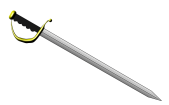 13.6.3: “[Risk Assessment] reports shall include:
Objective
Location
Targets
Date of Inspection



Time Frame
Risk Rating
Risk Mitigation Options.”
Risk Assessment Reports
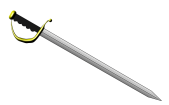 13.6.3: “[Risk Assessment] reports shall include:



13.3.4: “The tree risk assessor shall consider the likelihood of a tree failure impacting a target and the likely severity of the consequence.”
Objective
Location
Targets
Date of Inspection



Time Frame
Risk Rating
Risk Mitigation Options.”
Risk Assessment Reports
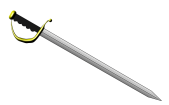 13.6.3: “[Risk Assessment] reports shall include:



13.3.4: “The tree risk assessor shall consider the likelihood of a tree failure impacting a target and the likely severity of the consequence.”
Objective
Location
Targets
Date of Inspection



Time Frame
Risk Rating
Risk Mitigation Options.”
Risk Assessment Reports
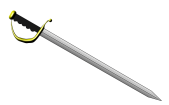 13.6.3: “[Risk Assessment] reports shall include:



13.3.4: “The tree risk assessor shall consider the likelihood of a tree failure impacting a target and the likely severity of the consequence.”
Objective
Location
Targets
Date of Inspection



Time Frame
Risk Rating
Risk Mitigation Options.”
Risk Assessment Reports
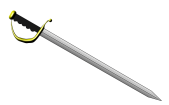 Risk Assessment Reports
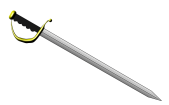 “The tree has a 70% chance of failure.”
“…therefore it must be removed.”
Risk Assessment Reports
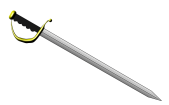 “If the tree were to fall, it could impact a person.”
“…therefore it must be removed.”
Risk Assessment Reports
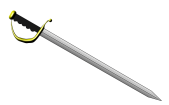 “The scaffold branch has a probable likelihood of failure and a high likelihood of impacting the house and causing significant consequences.”
Risk Assessment Reports
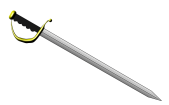 “The scaffold branch has a probable likelihood of failure and a high likelihood of impacting the house and causing significant consequences.”
Risk Assessment Reports
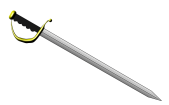 “The scaffold branch has a probable likelihood of failure and a high likelihood of impacting the house and causing significant consequences.”
“…within the next one year time frame.”
Takeaways
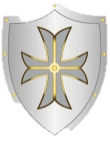 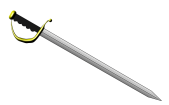 Sword
Shield
4.4.3: Who Work On Trees
13.3.2: Who Can Assess Trees
5.4.4: Pruning Specifications
13.6.3: Components of a Risk Assessment Report
4.2.3: Duty to Report Off-scope Conditions
4.2.4: Offsite, Off-scope Trees
4.7.3: Owner’s Duty to Follow-up
13.4.3: Scope of Assessment
13.4.4: Level of Assessment

1.3: Standards Apply to Everyone
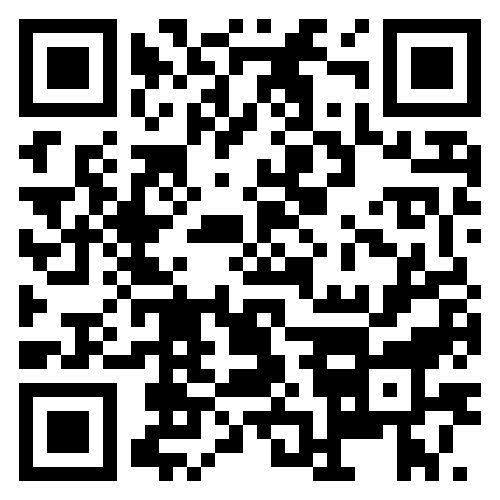 Wielding the A300 Standards: The Shield and the Sword
James Komen
BCMA #WE-9909B
RCA #555
www.jameskomen.com
jameskomen@gmail.com